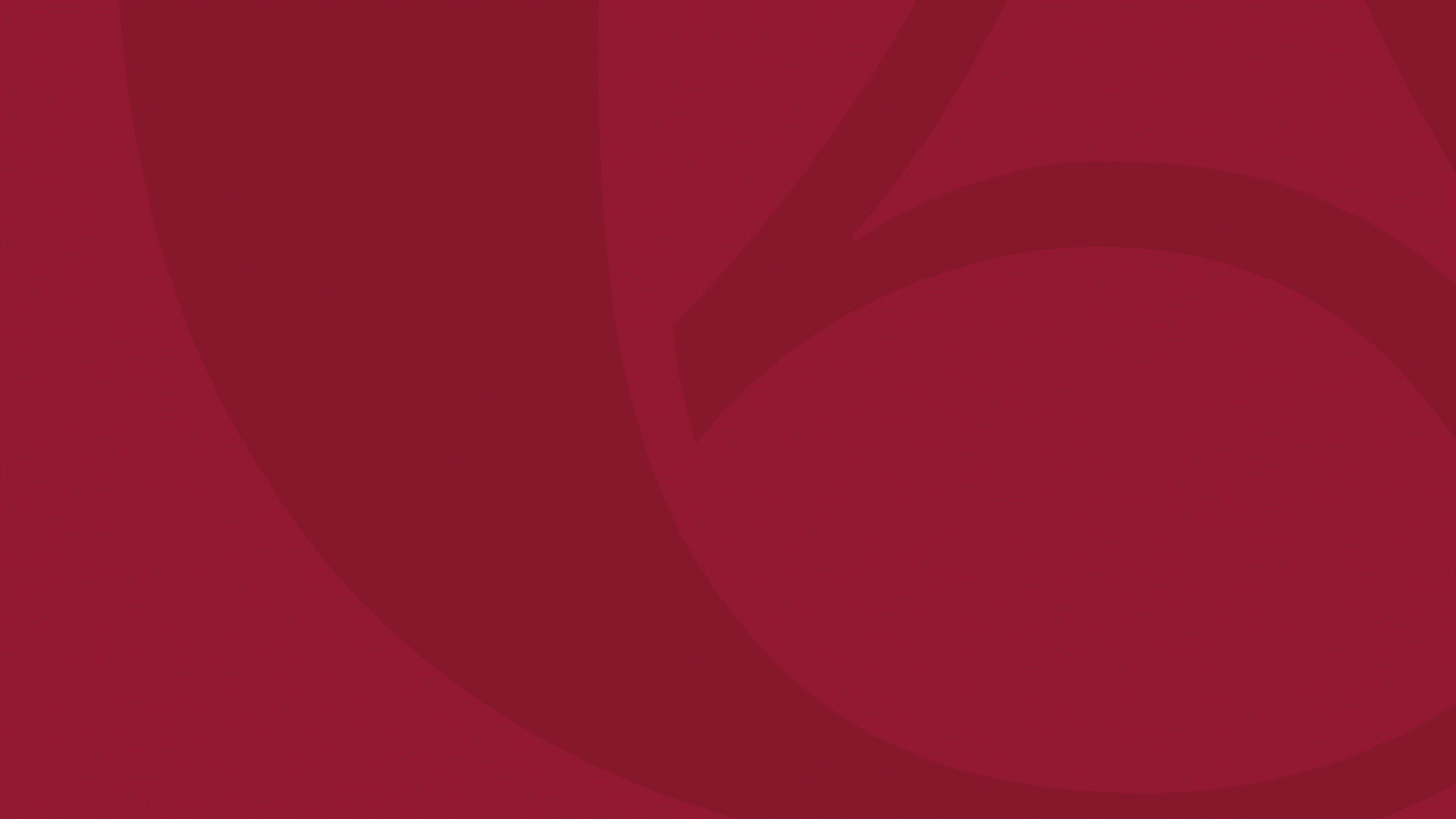 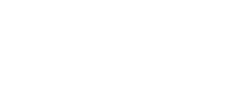 FAQ BOURSE EIFFEL 2024/25
Comment obtenir la bourse Eiffel?
A quelle date ouvre l’appel d’offre pour l’année 2024/25?
Quelle est la date limite pour postuler à la bourse Eiffel?
Quand saurai-je si j’ai obtenu la bourse Eiffel?
Je suis binational avec la nationalité française, puis-je candidater?
De nationalité étrangère, déjà présent en France, puis-je candidater?
Je suis déjà étudiant en master à l’étranger, puis-je obtenir la bourse?
J’ai déjà un diplôme universitaire de niveau Bac+5/6 autre qu’un Master, puis-je obtenir la bourse?
Je suis étudiant de licence, quand dois-je postuler à la bourse Eiffel?
Le master qui m’intéresse est-il éligible à la bourse Eiffel?
11. Si je candidate à la bourse Eiffel pour un programme de Master à Université Paris Cité, dois-je aussi déposer une candidature par la procédure classique?
12. Je souhaite postuler à un doctorat au sein de votre Université, quelles sont les démarches?
13. J’ai été admis en licence à Université Paris Cité, puis-je demander la bourse Eiffel?
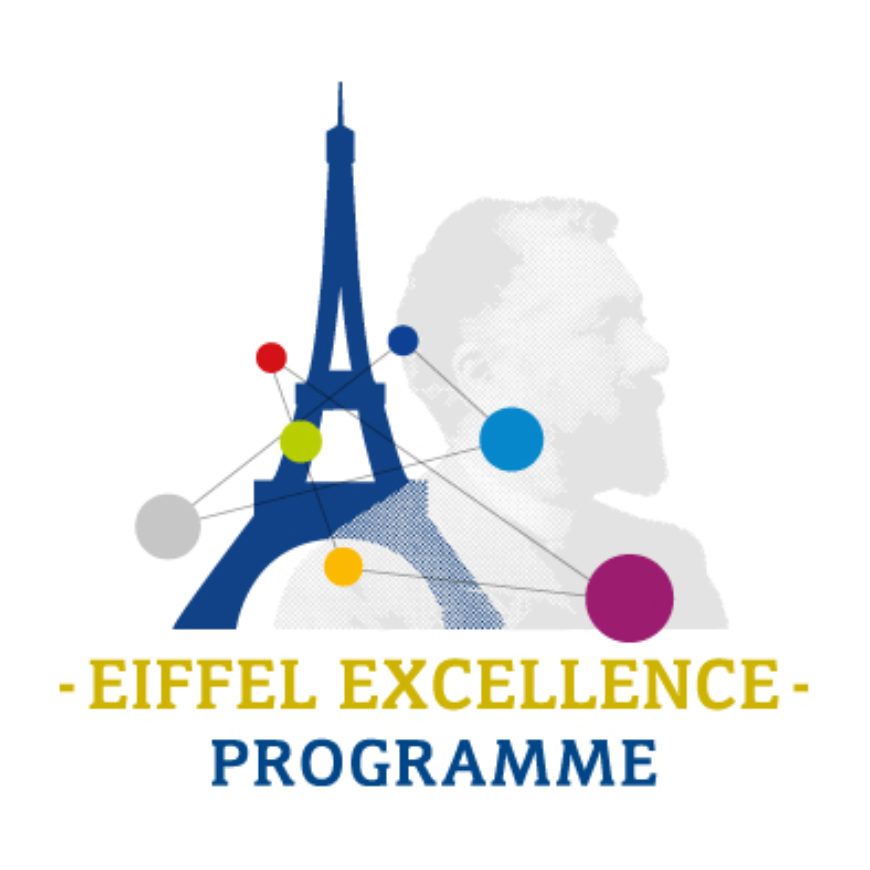 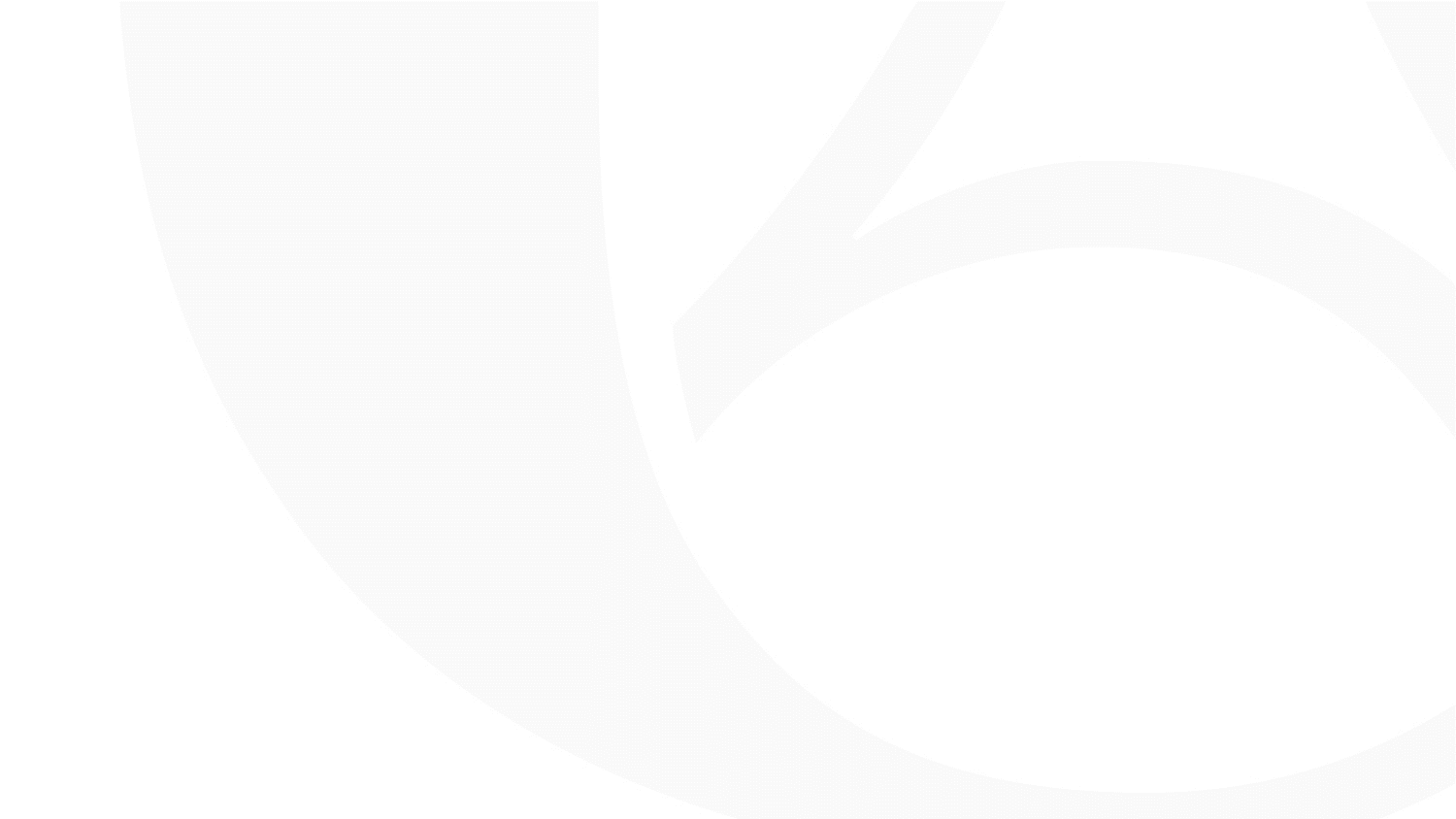 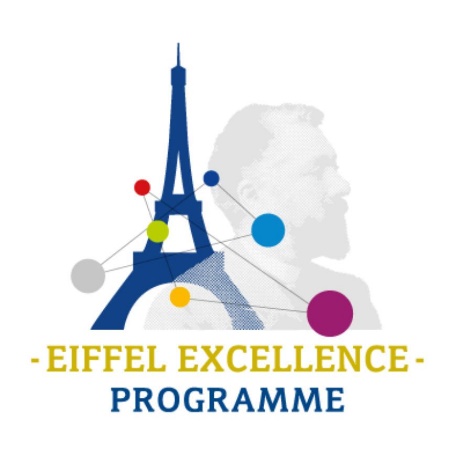 Comment obtenir la bourse Eiffel?
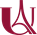 Chaque université française met en place sa présélection selon une procédure et des critères qui lui sont propres. 

Pour Université Paris Cité, la procédure est détaillée sur la page internet de la bourse :
------- 

Les candidatures présélectionnées sont par la suite soumises au jury de Campus France qui choisit les lauréats de la bourse.
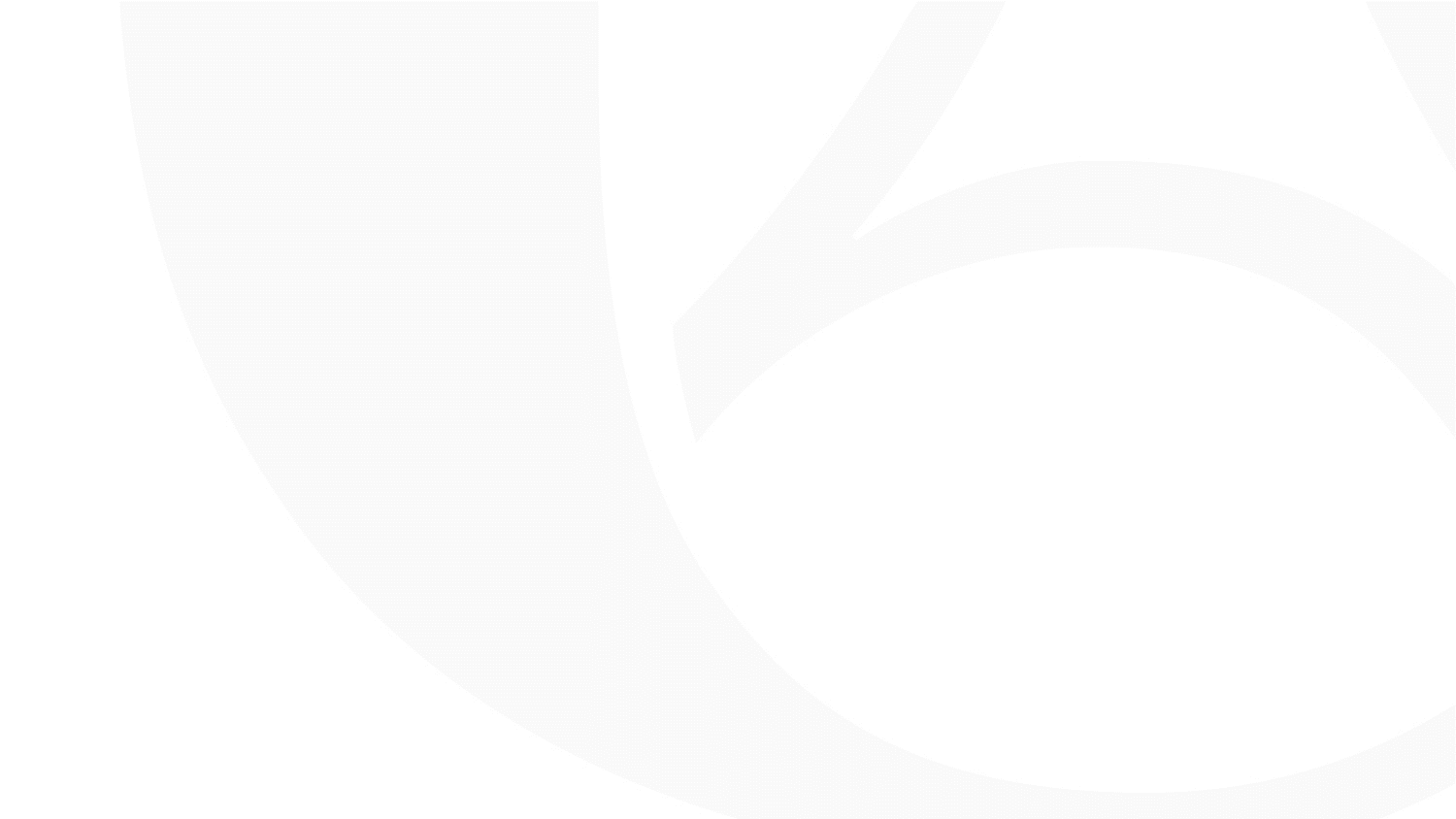 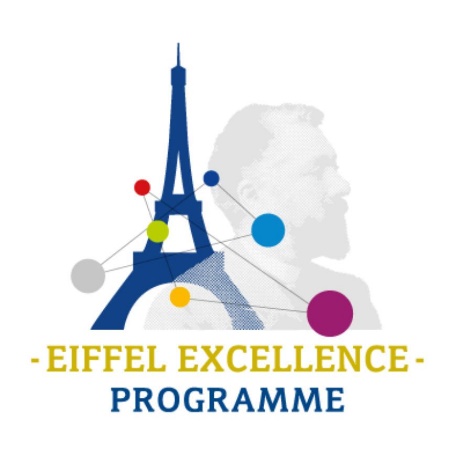 2. A quelle date ouvre l’appel d’offre pour 
l’année 2024/25?
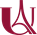 L’appel d’offre pour la présélection est désormais ouvert. 

La page internet de Université Paris Cité concernant la bourse Eiffel a été mise à jour.
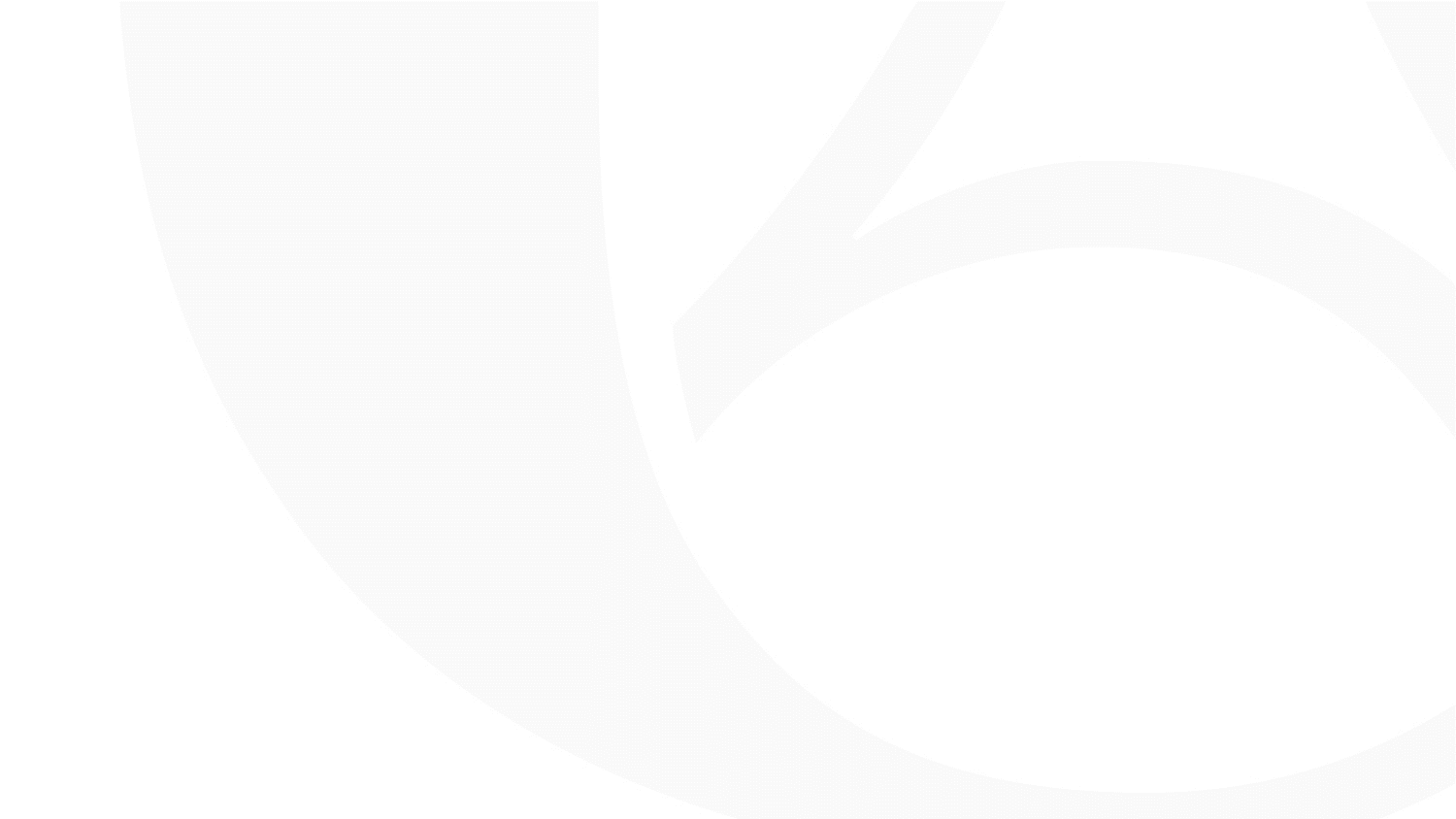 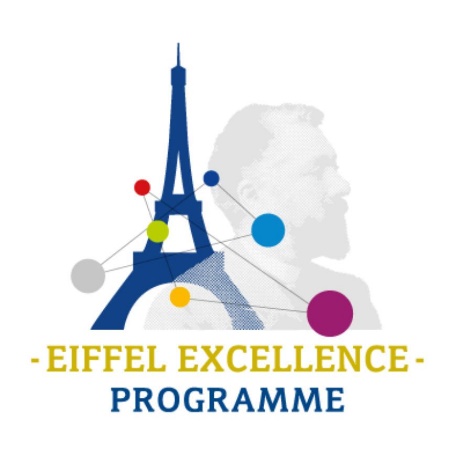 3. Quelle est la date limite pour postuler à la bourse Eiffel?
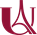 Le Pôle Stratégie et Relations Internationales est en charge de la procédure de présélection pour Université Paris Cité. 

La date limite de dépôt de candidature pour une bourse Eiffel en Master/Doctorat au sein de Université Paris Cité est le 31 OCTOBRE 2023. 

La procédure complète est détaillée sur la page internet de la bourse : 
------
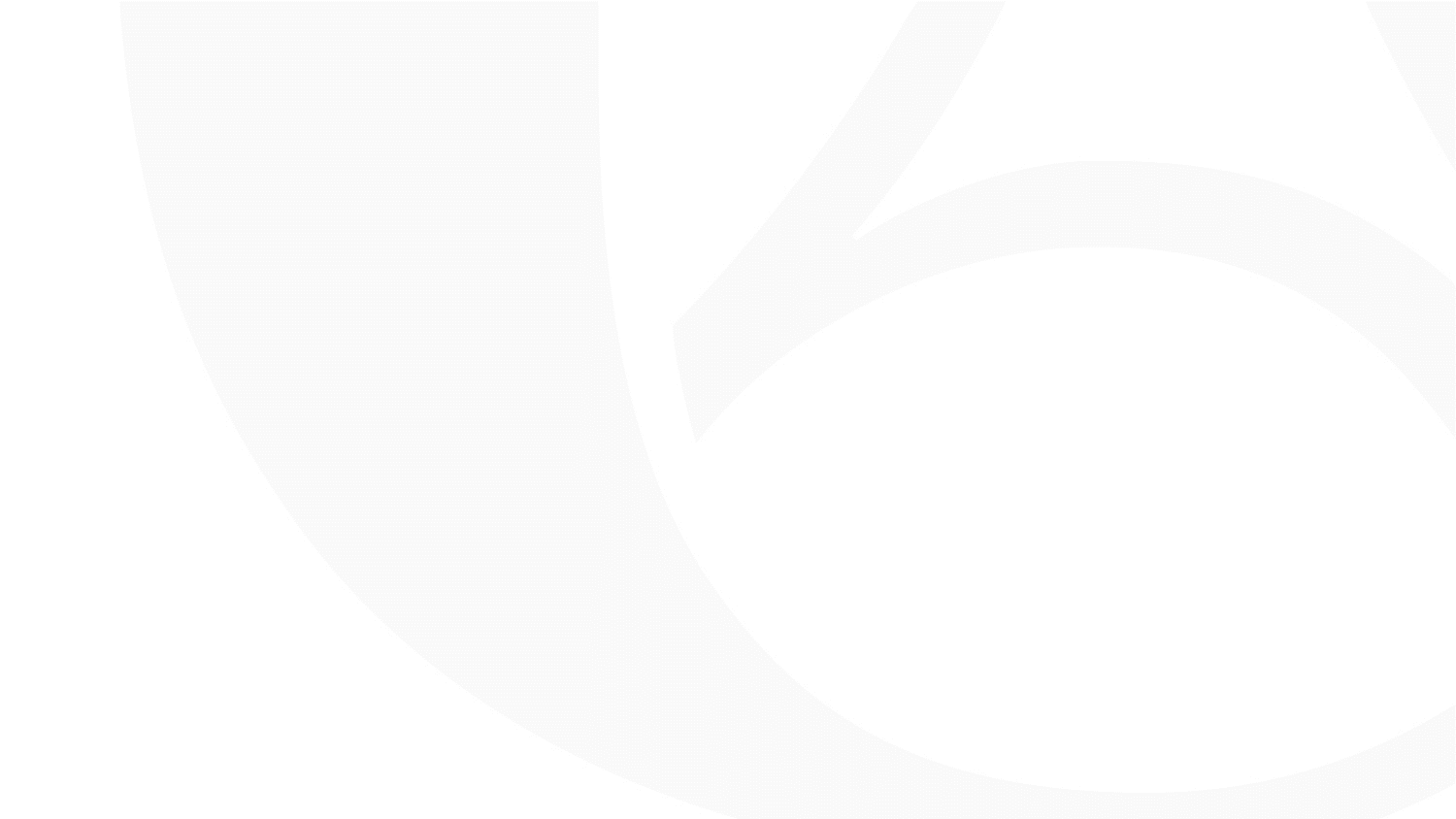 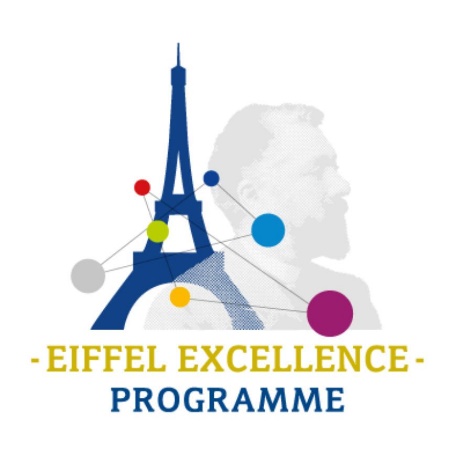 4.Quand saurai-je si j’ai obtenu la bourse Eiffel?
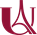 Après la fin des dépôts le 31/10/2023, le Pôle Stratégie et Relations Internationales, et les différents services et départements concernés vont analyser les dossiers. 

Les candidats présélectionnés pour être appuyés par Université Paris Cité seront contactés le 29/11/2023 pour la suite des démarches. 

Si vous ne recevez pas d’email de présélection ce jour là, cela signifie votre dossier n’a pas été retenu. 

Campus France publiera les noms des lauréats de la bourse Eiffel la première semaine d’avril 2024.
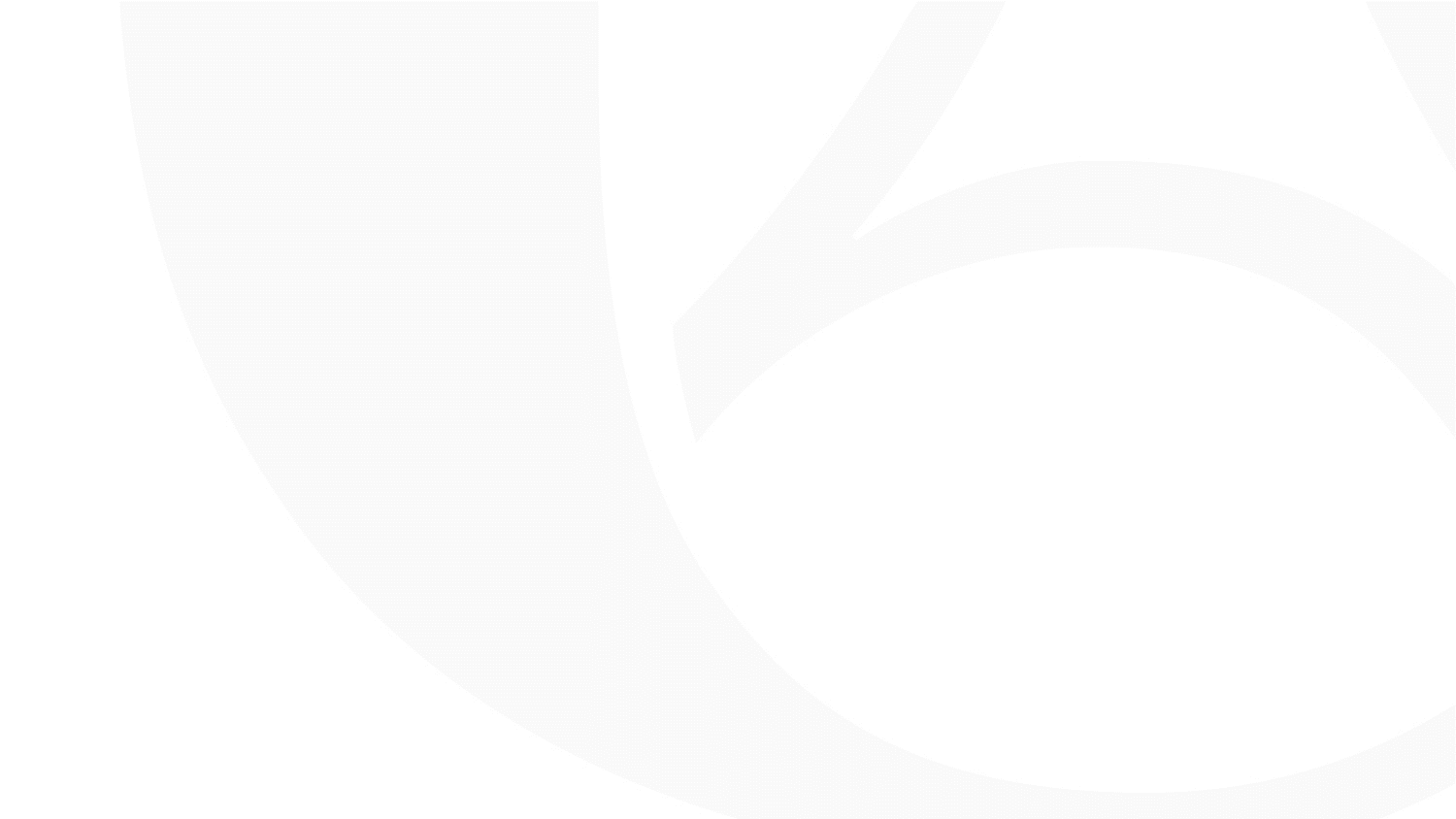 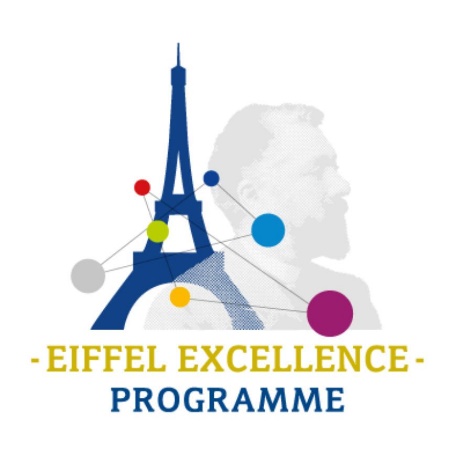 5. Je suis binational avec la nationalité française, puis-je candidater?
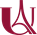 La bourse Eiffel est réservée aux étudiants de nationalité étrangère. 

Les binationaux dont l’une des nationalité est française ne peuvent pas prétendre à la bourse. 

Vous trouverez ici une liste d’autres bourses disponibles: https://campusbourses.campusfrance.org/#/catalog.
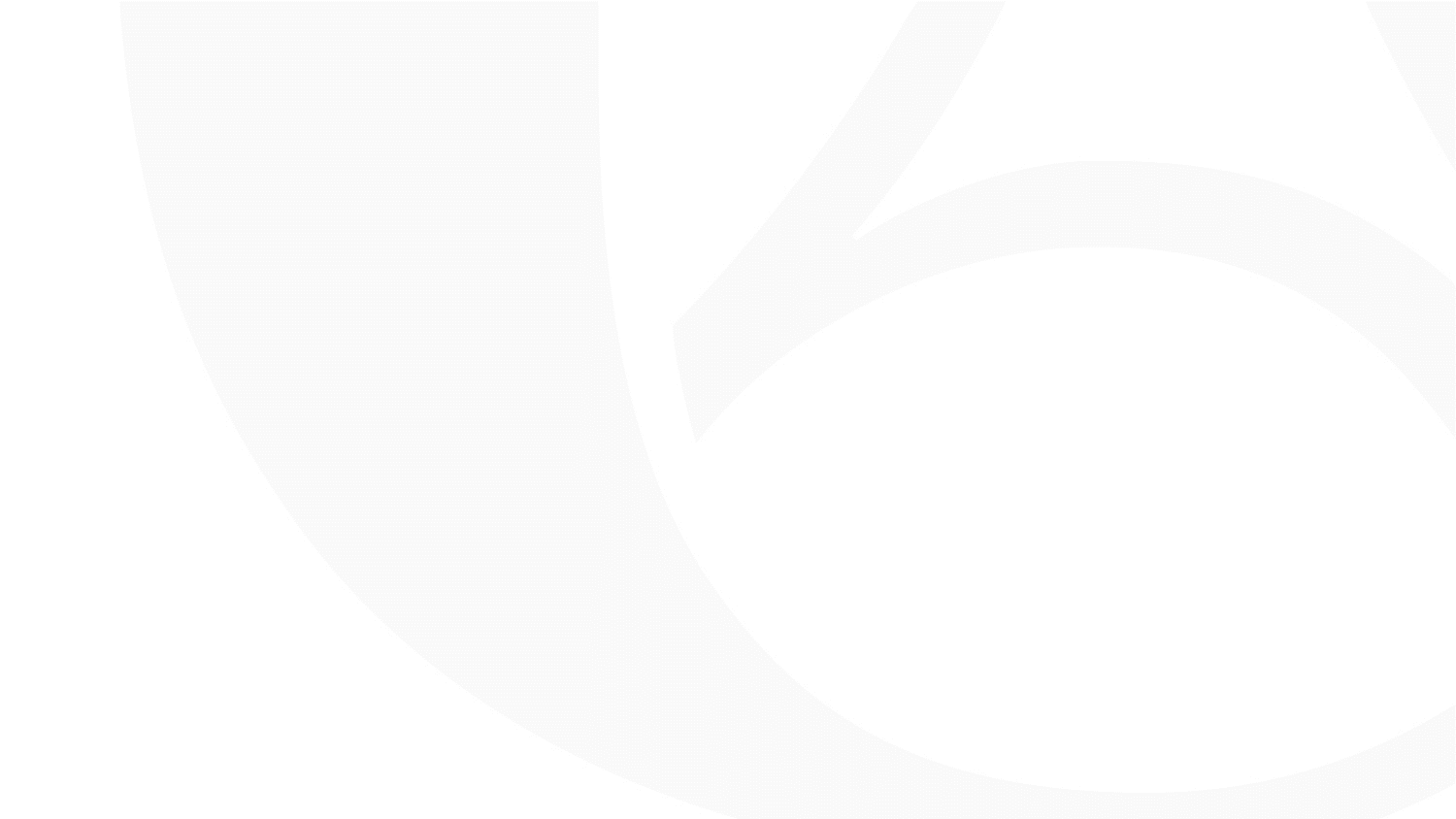 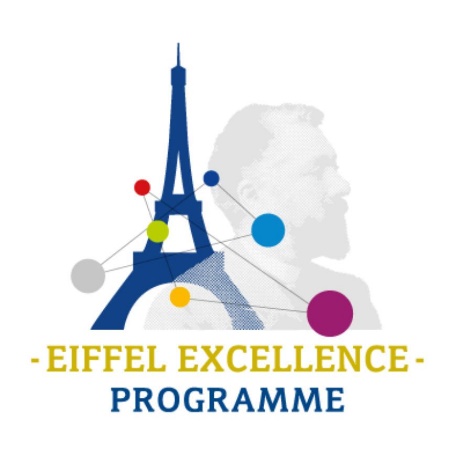 6. De nationalité étrangère, déjà présent en France, puis-je candidater?
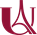 Les étudiants étrangers désirant la bourse pour des études de master ne doivent pas être étudiant ou résider en France au moment de leur candidature. 

Les étudiants étrangers candidatant au niveau doctoral peuvent être en cours d’études en France, cependant ils ne seront pas prioritaires. 
De plus, il faut que leur doctorat soit en cotutelle/codirection avec une université étrangère.
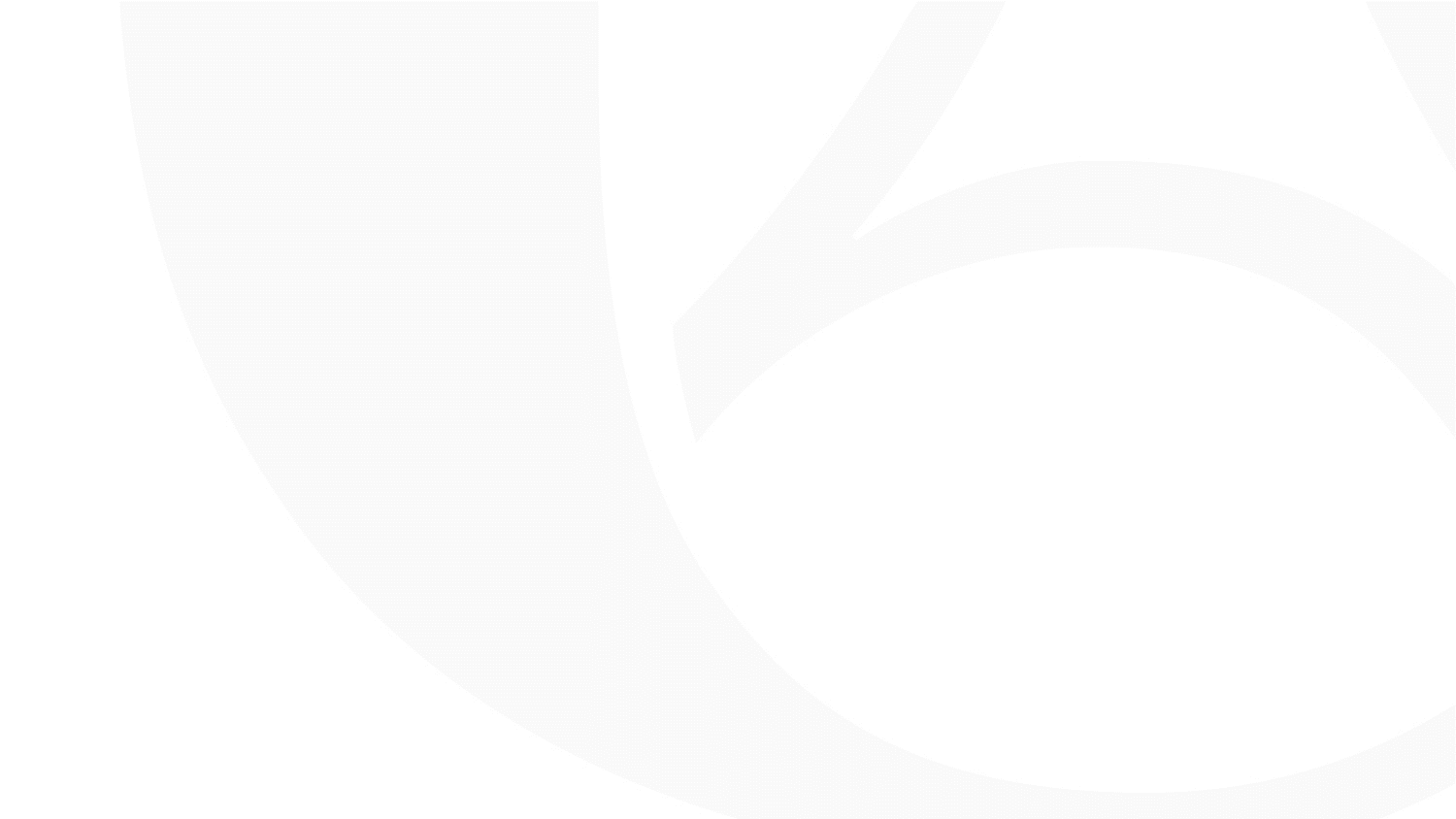 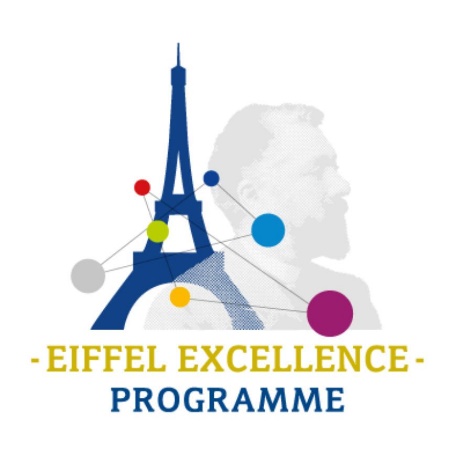 7. Je suis déjà étudiant en master à l’étranger, puis-je obtenir la bourse?
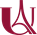 Si vous êtes titulaire d’un M1: vous pouvez postuler pour un M1 ou un M2. 

Si vous êtes titulaire d’un M2 : vous pouvez postuler à un M1 ou un M2 mais votre candidature ne sera pas prioritaire.
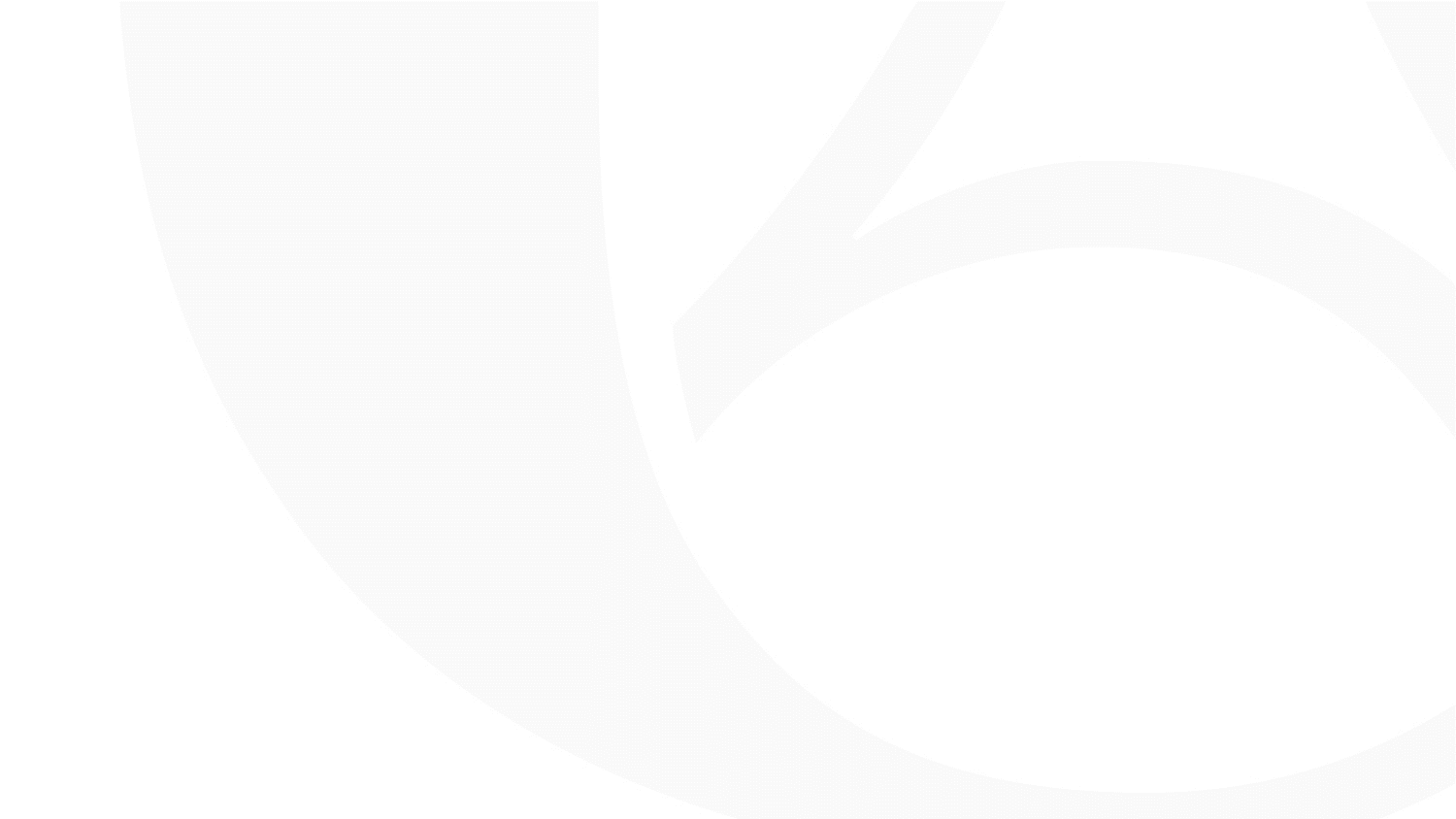 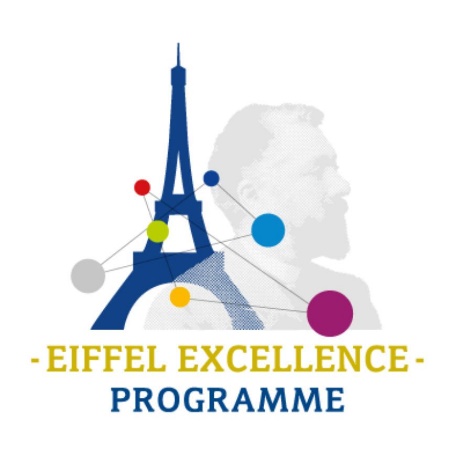 8. J’ai déjà un diplôme universitaire de niveau Bac+5/6 autre qu’un Master, puis-je obtenir la bourse?
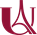 Si vous avez un diplôme d’ingénieur, de médecine, de journaliste, etc. d’un établissement supérieur étranger, de niveau Bac+5/6 autre qu’un master, vous pouvez postuler aussi bien pour un M1 qu’un M2.
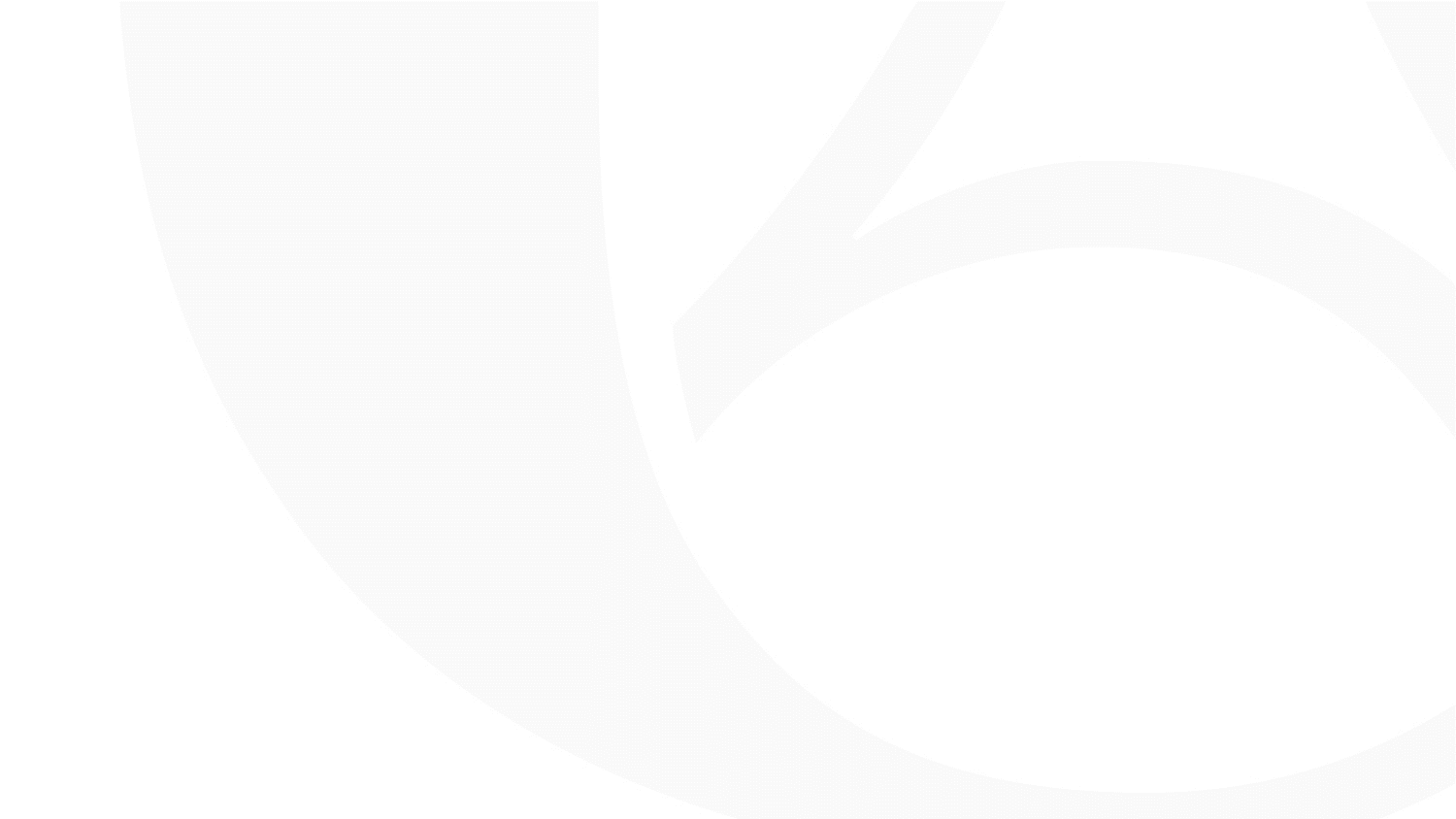 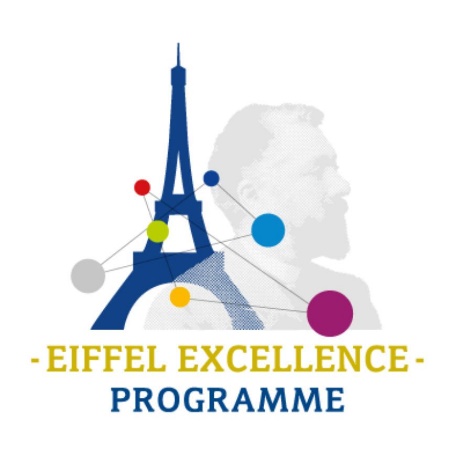 9. Je suis étudiant de licence, quand dois-je postuler à la bourse Eiffel?
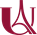 La procédure de sélection des candidats à la bourse Eiffel doit commencer un an avant la rentrée scolaire du master visé ou la mobilité doctorale. 

Par exemple, si vous désirez une bourse pour un programme commençant en septembre 2024, il faut que vous postuliez en automne 2023. 

Vous pouvez donc déposer votre candidature pour un master en tant qu’étudiant de L3 n’ayant pas encore obtenu son diplôme de licence.
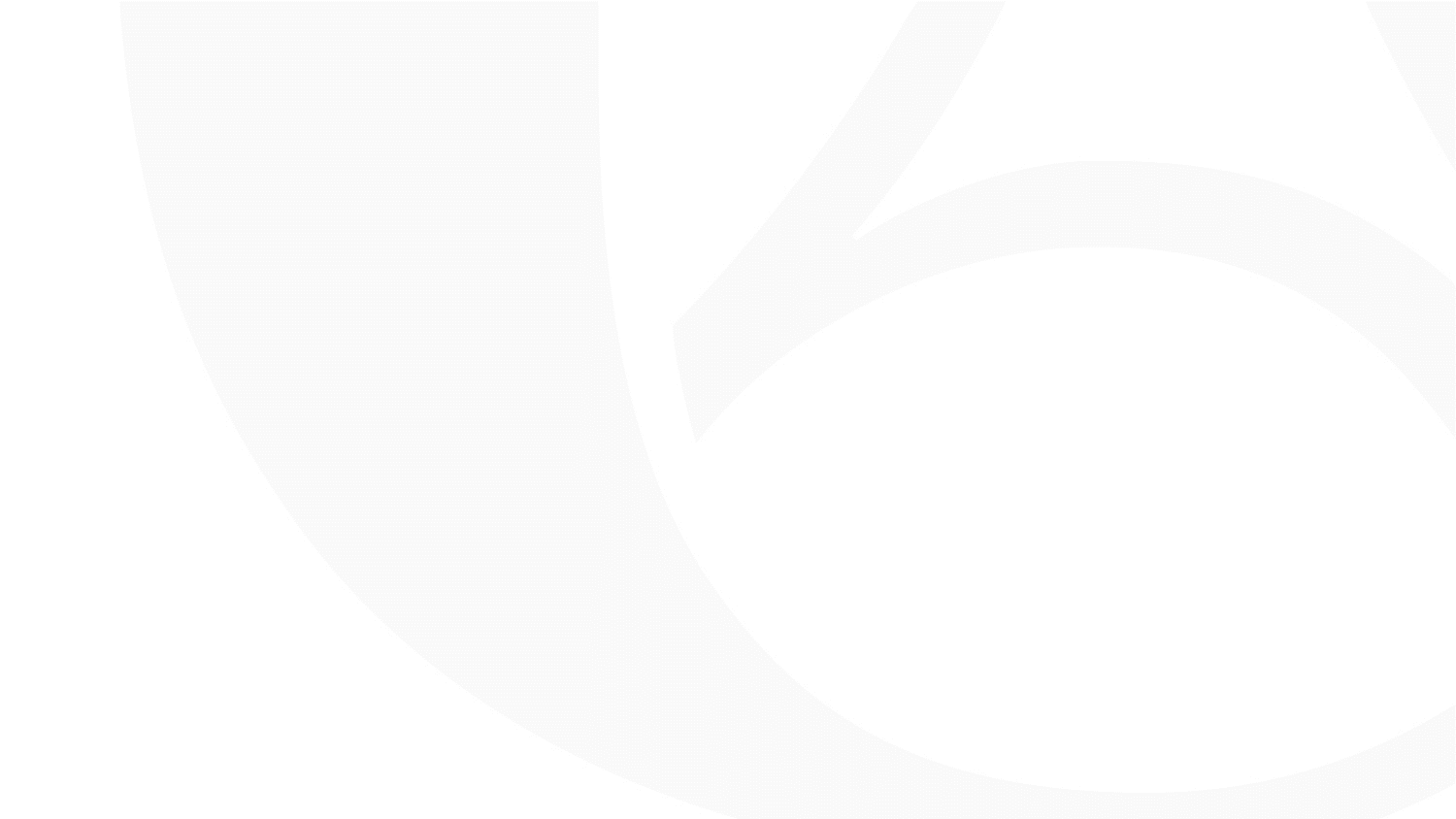 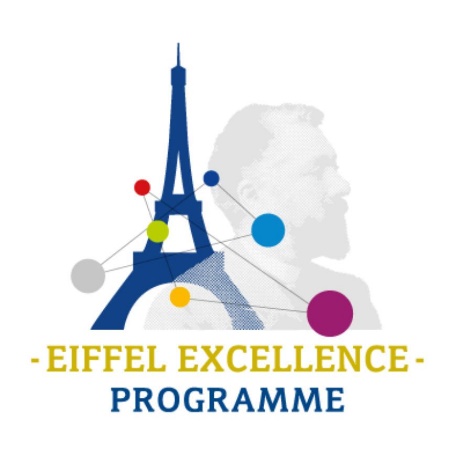 10. Le master qui m’intéresse est-il éligible à la bourse Eiffel?
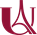 Tous les masters de Université Paris Cité ne sont pas éligibles à la bourse Eiffel, cela dépend de plusieurs critères tels que le domaine d’étude, le type de formation, etc. 

Le master doit être dans un des domaines suivants :
-	Les sciences et techniques: Biologie et santé, Transition écologique, Mathématiques et numérique, Sciences de l’ingénieur et de l’ingénierie
-	Les sciences humaines et sociales : Histoire, langue et civilisation française, Droit Sciences poli- tiques, Economie Gestion
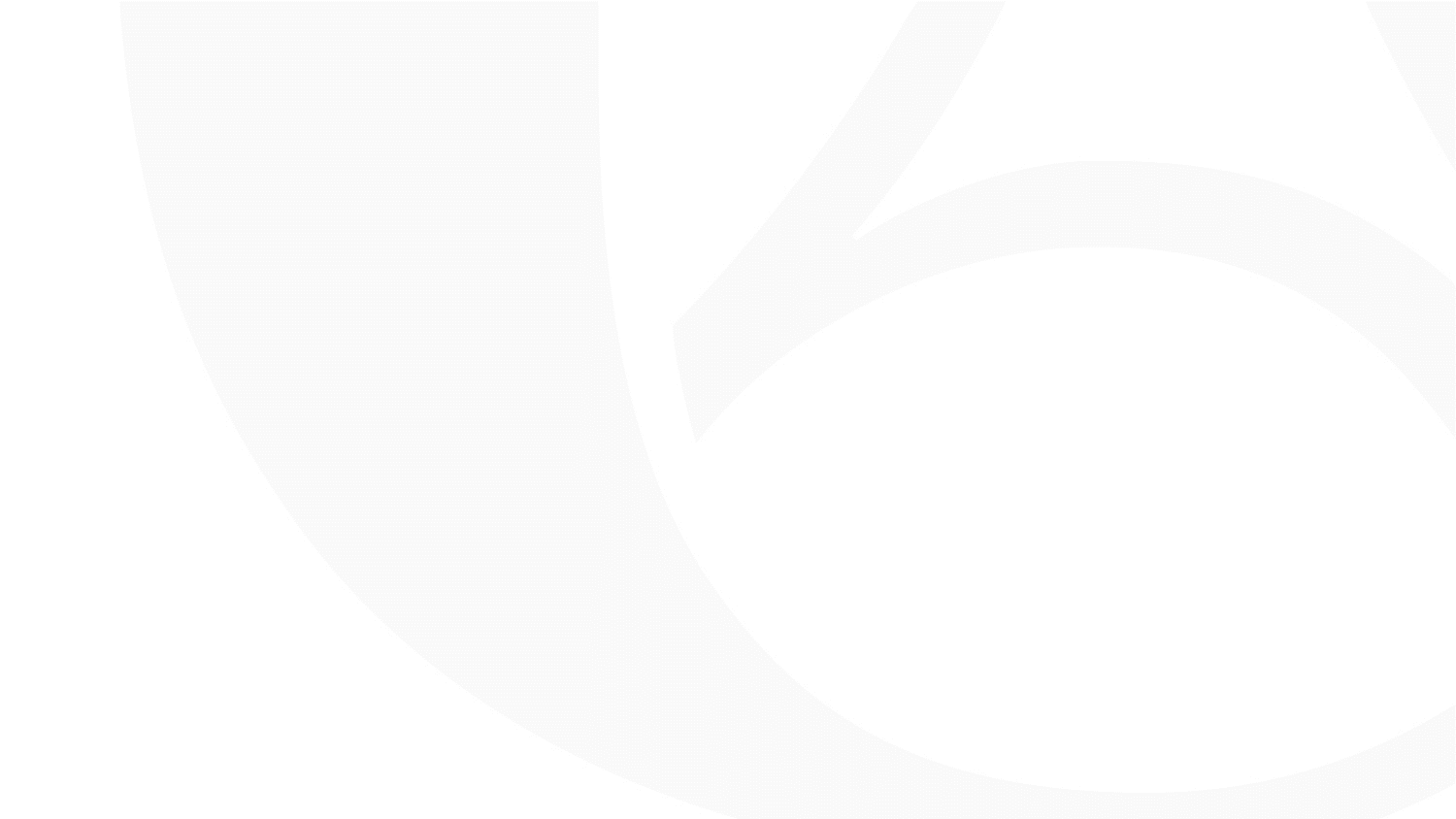 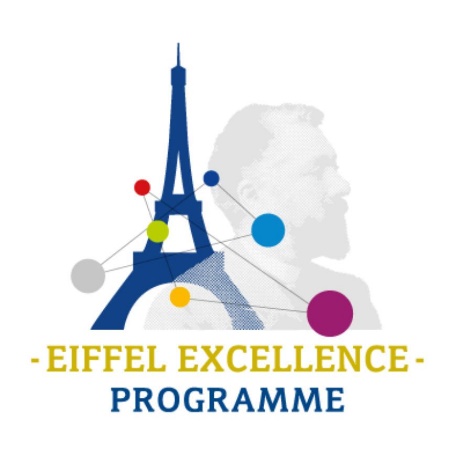 11. Si je candidate à la bourse Eiffel pour un programme de Master à Université Paris Cité, dois-je aussi déposer une candidature par la procédure classique?
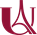 Lorsque vous déposez votre dossier, vous postulez pour une bourse Eiffel auprès de Université Paris Cité, vous ne candidatez pas au master concerné par cette bourse. 

Quelque soit le résultat que vous obtenez suite au processus de pré-sélection par Université Paris Cité, vous devez aussi déposer une candidature au programme de master désiré en passant par la procédure classique. 

En effet, la pré-sélection à la bourse Eiffel par Université Paris Cité n’équivaut pas à une acceptation officielle dans le programme visé.
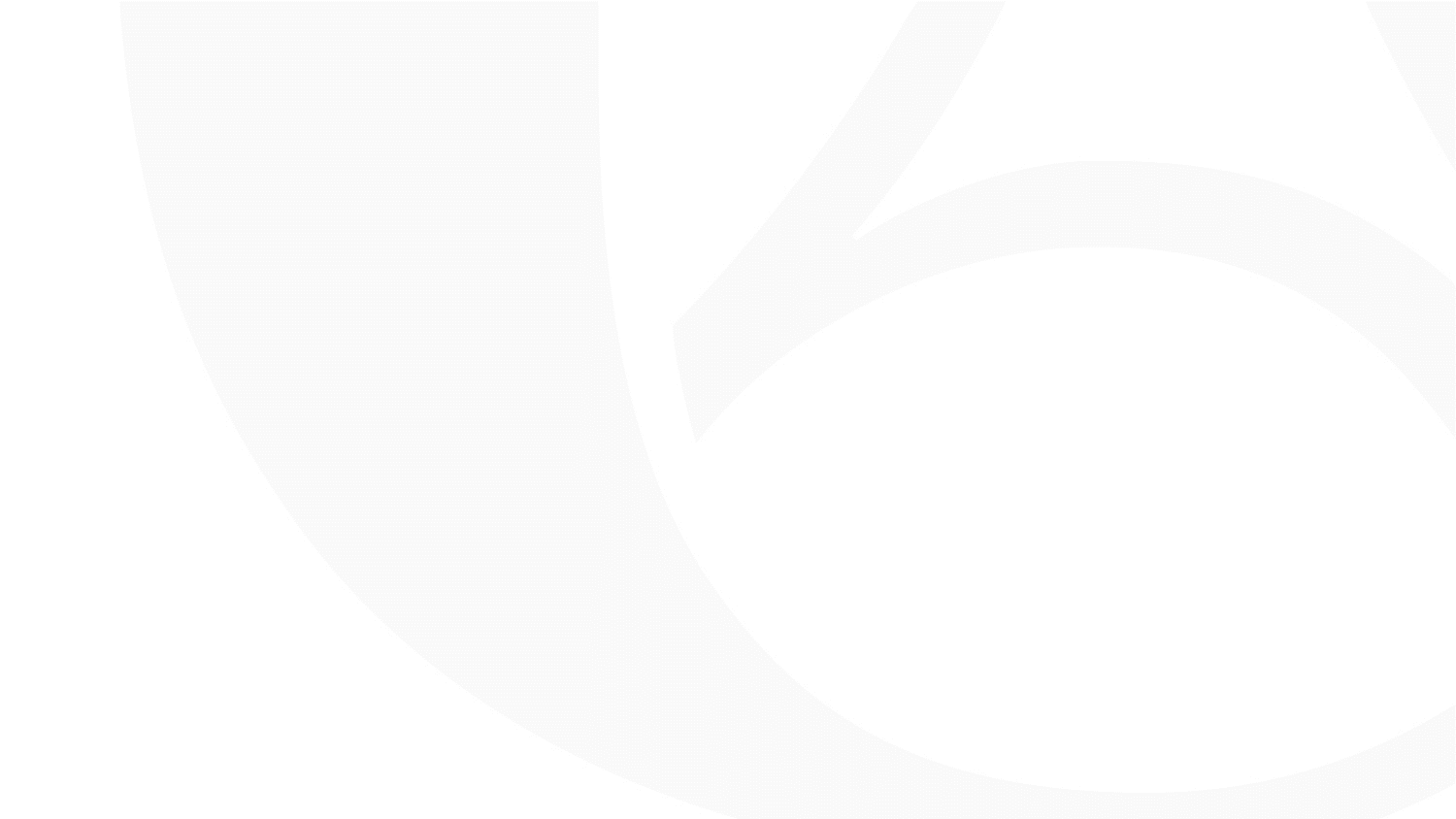 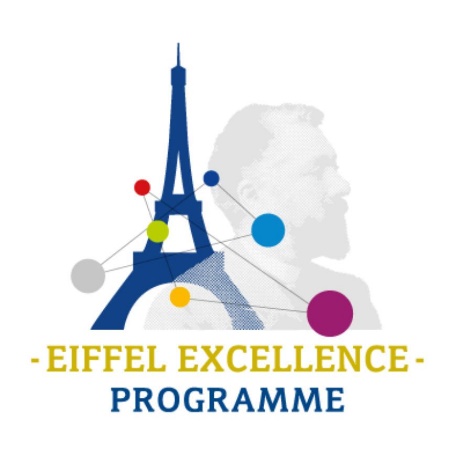 12. Je souhaite postuler à un doctorat au sein de votre université, quelles sont les démarches?
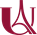 Le Pôle Stratégie et Relations Internationales ou le Pôle Collège des Etudes Doctorales n’ont pas vocation à trouver un directeur de thèse en France à des étudiants étrangers. 

La bourse Eiffel s’applique uniquement aux étudiants étrangers postulant pour une première année de doctorat et qui ont obtenu ou sont en cours d’obtention d’une cotutelle/codirection avec Université Paris Cité. 

Si vous souhaitez postuler à un doctorat auprès de Université Paris Cité, tournez vous vers le Pôle Collègue des Etudes Doctorales.
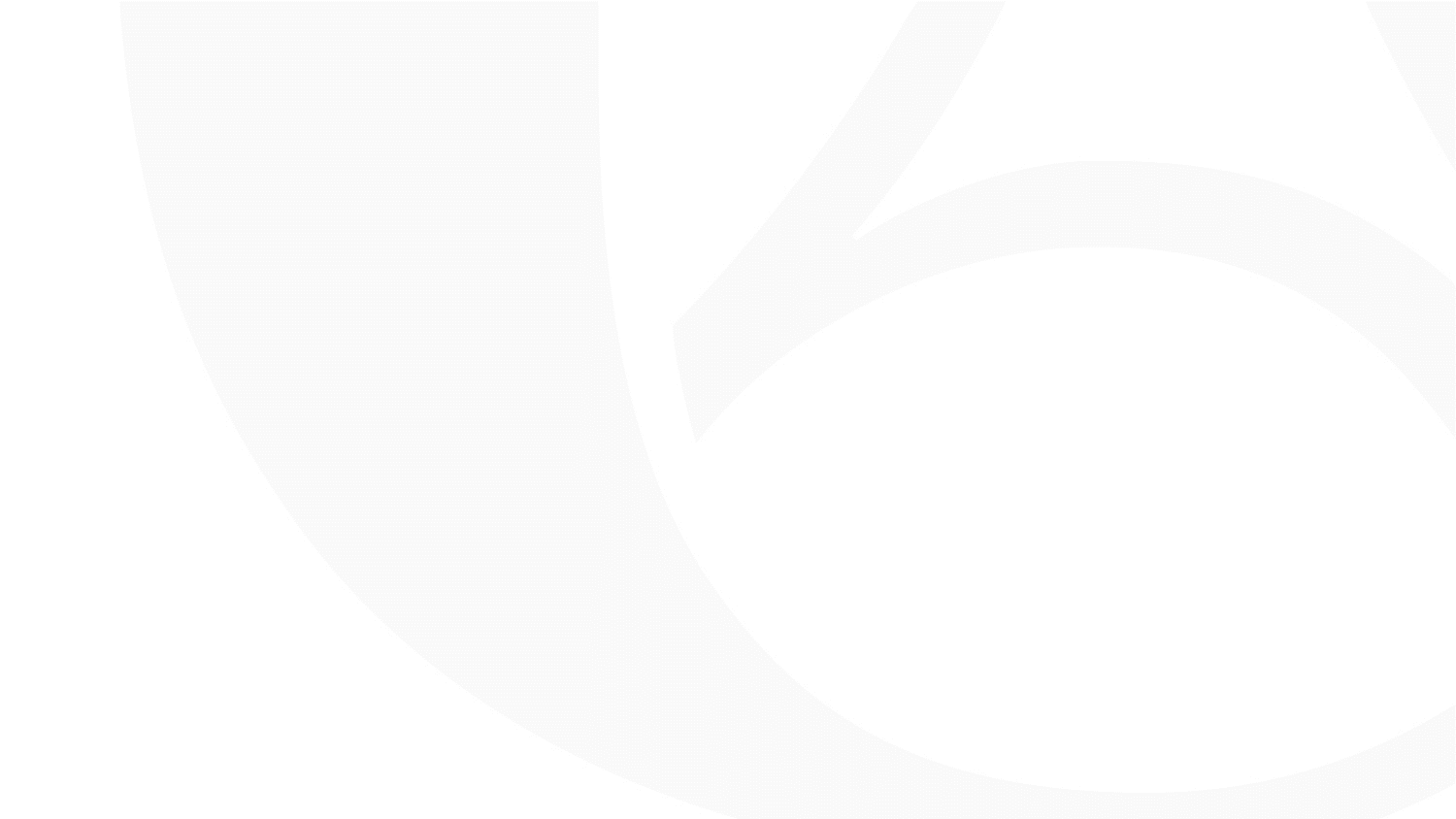 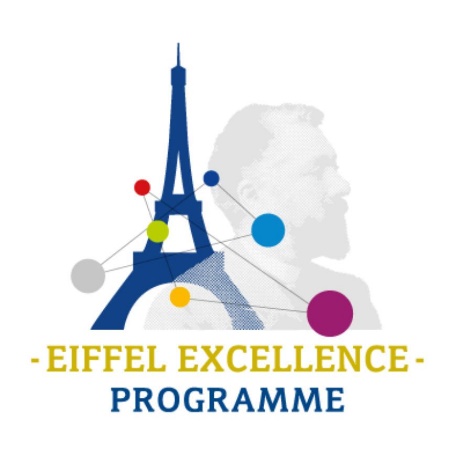 13. J’ai été admis en licence à Université Paris Cité, puis-je demander la bourse Eiffel?
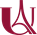 La bourse Eiffel est réservée aux étudiants étrangers de master et de doctorat en cotutelle et codirection. Elle ne peut pas être obtenue pour financer des études de niveau licence. 

Vous trouverez ici une liste d’autres bourses disponibles pour tout niveau d’étude : https://campusbourses.campusfrance.org/#/catalog.